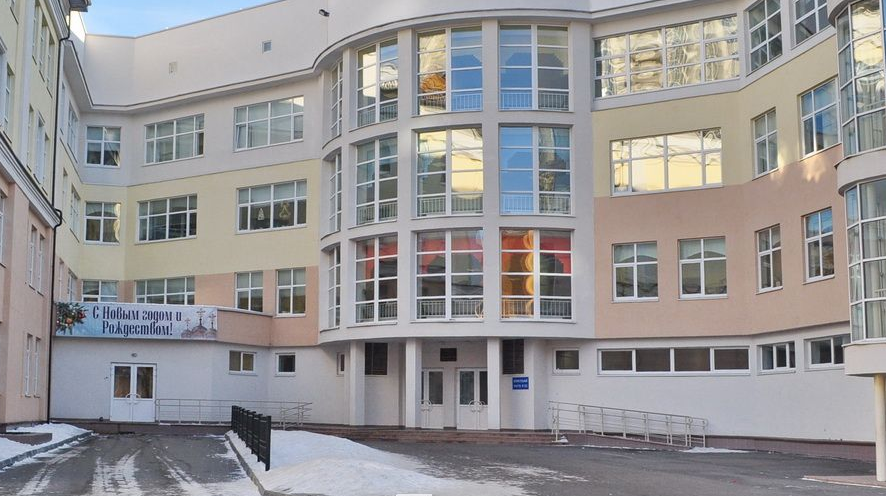 День борьбы со СПИДом
в МБОУ гимназия № 104
«Классическая гимназия»
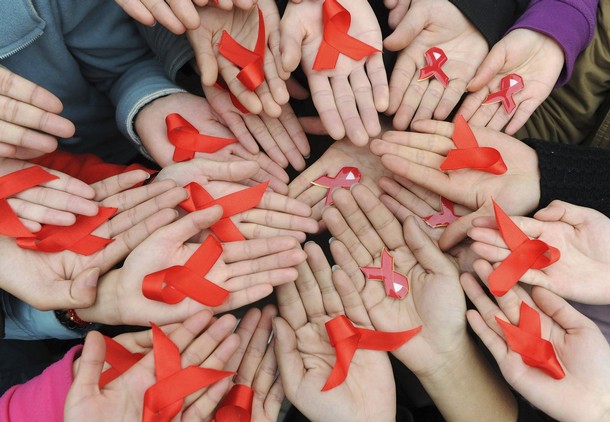 Обучение педагогов гимназии
в «Свердловском областном центре по профилактике и борьбе со СПИД и инфекционными заболеваниями»
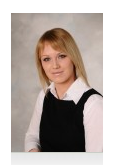 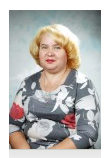 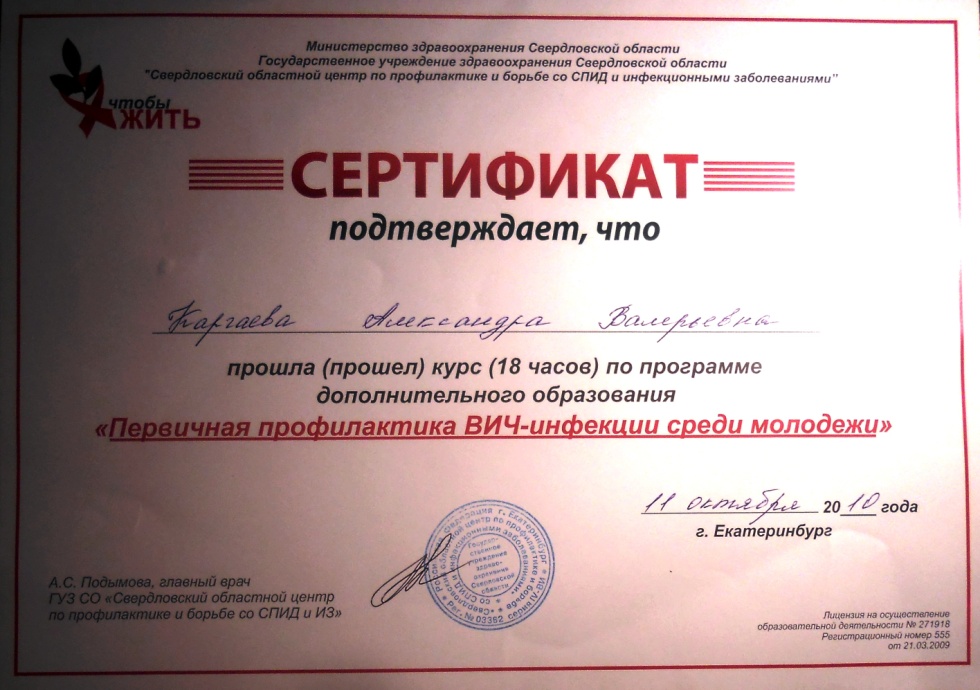 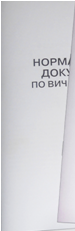 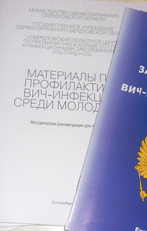 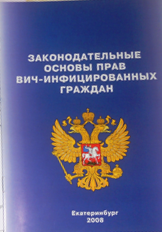 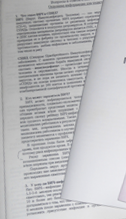 Родительские собрания по проблеме ВИЧ-инфекции с использованием мультимедийной программы
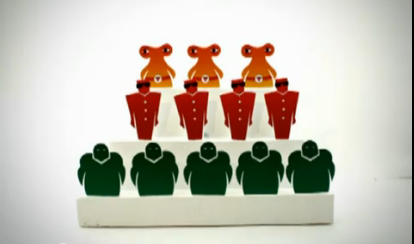 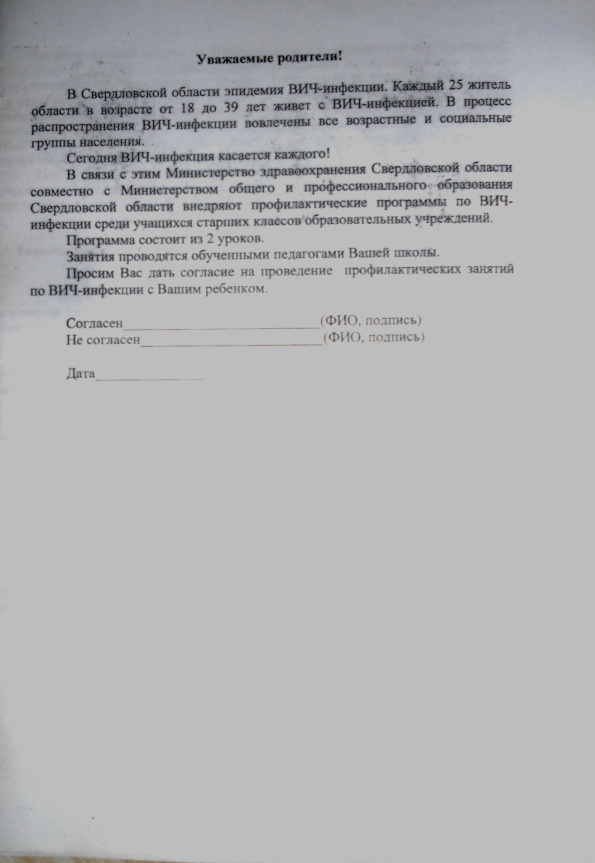 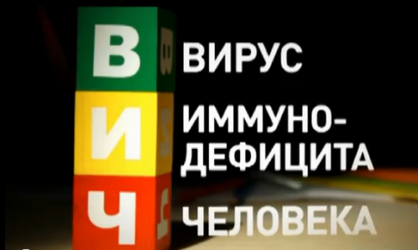 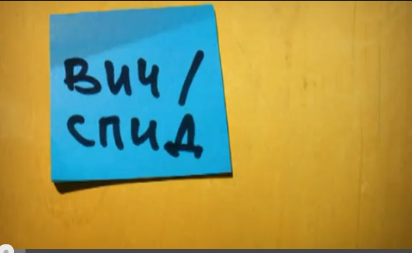 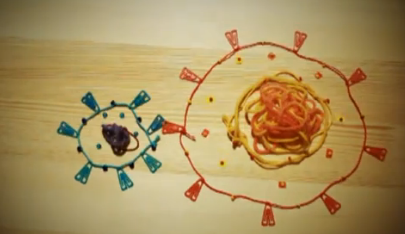 Программа «Первичная профилактика ВИЧ-инфекции» 
с учащимися

Упражнение «Мои ожидания»;
Анкетирование учащихся;
 Лекция с использованием презентации «Что должен знать о  ВИЧ/СПИДе каждый»;
 Просмотр видеофильма с обсуждением;
 Упражнения на закрепление пройденного материала
(«Ситуация», «Степень доверия», «Ладошка») и др;
 Заключительное анкетирование
Работа с учащимися
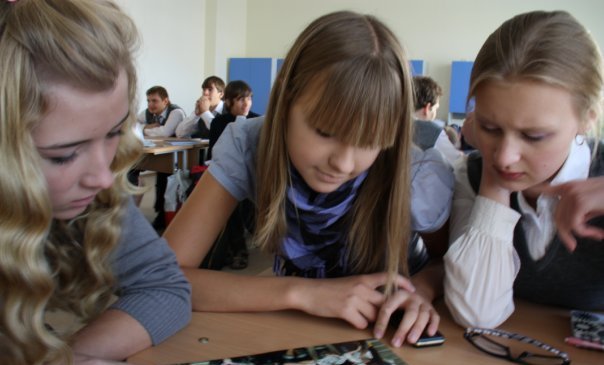 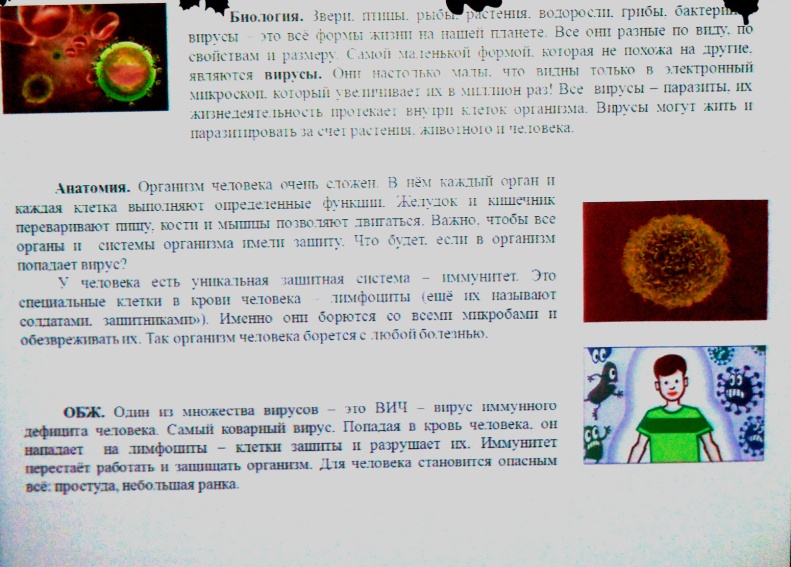 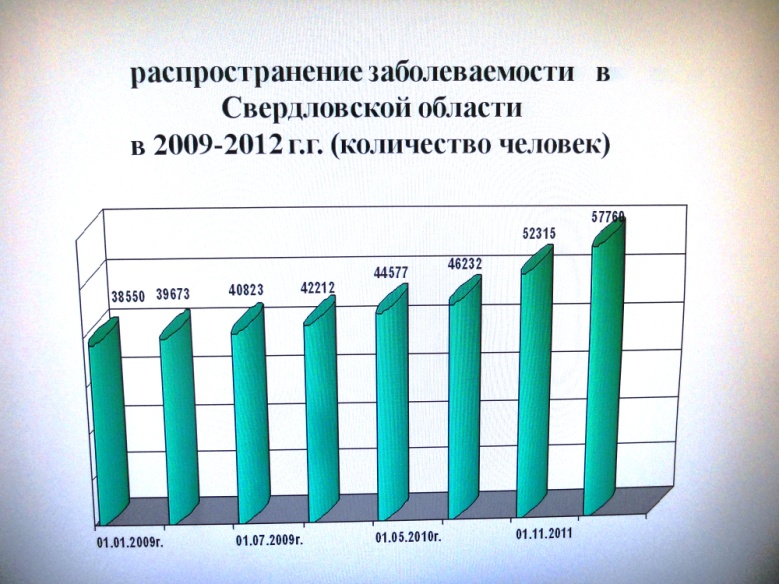 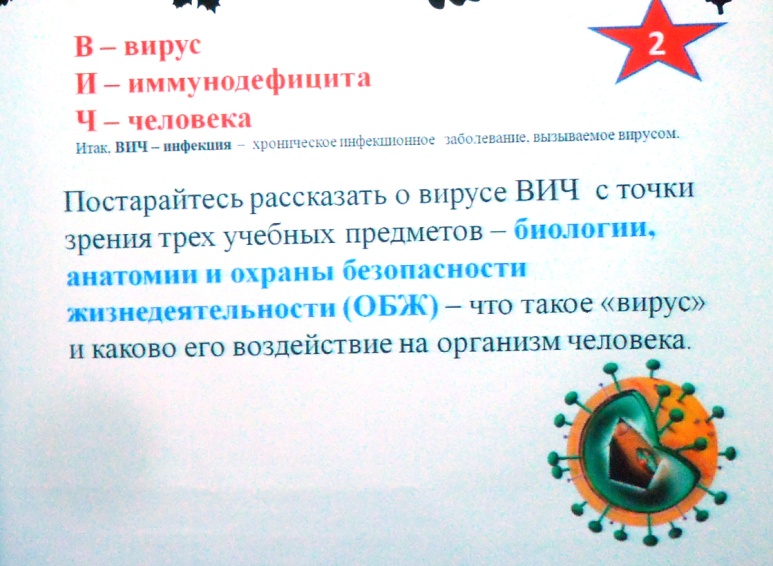 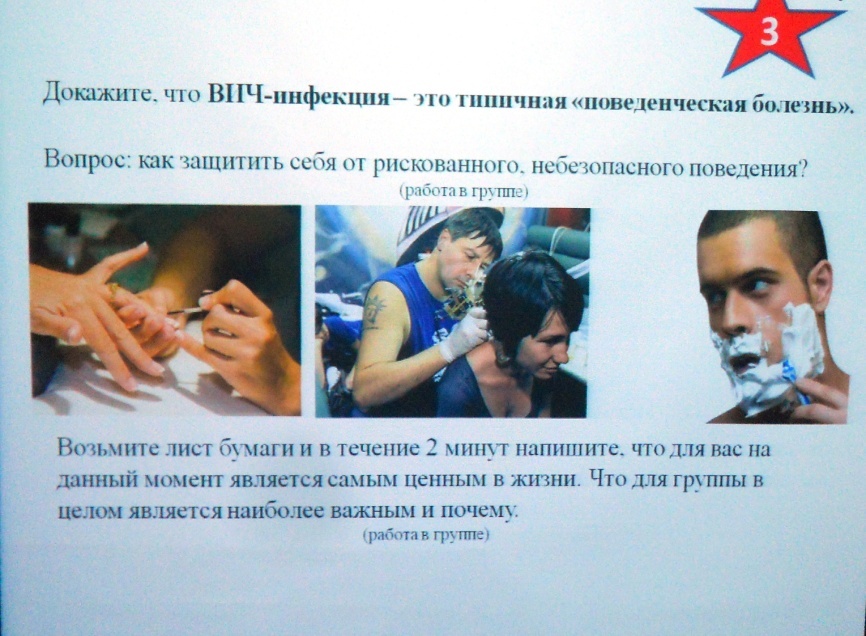 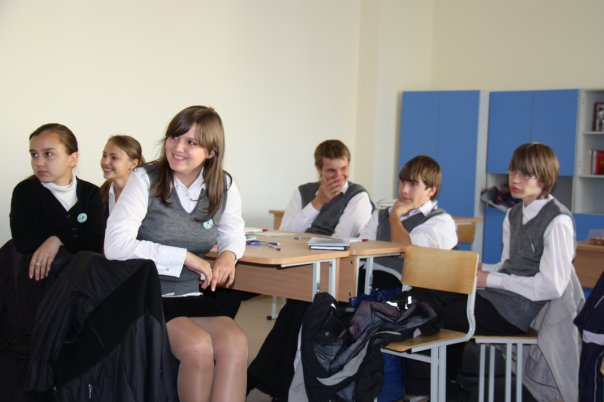 Оформление информационного стенда,
 творческие работы учащихся
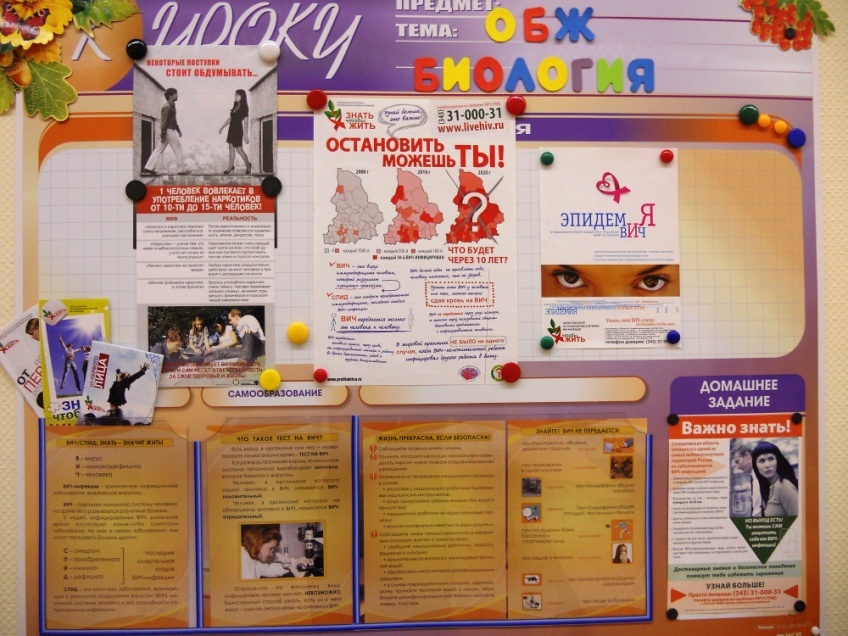 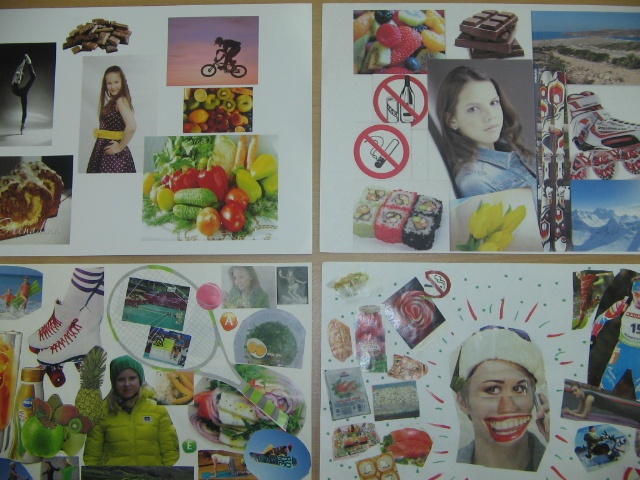 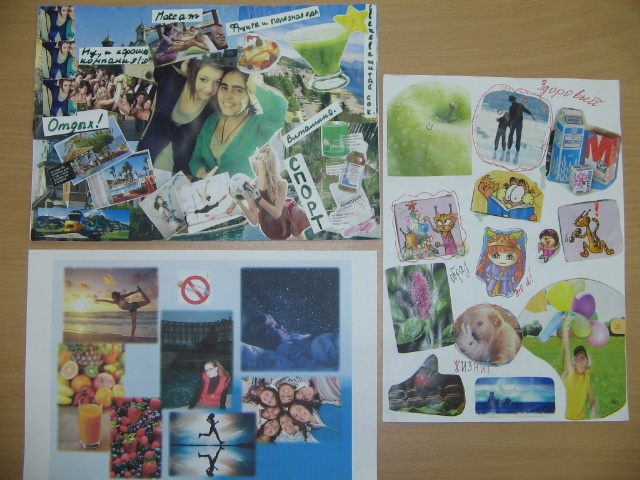 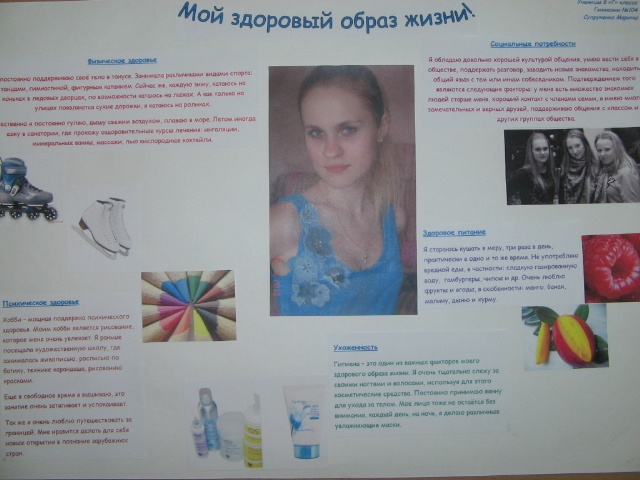 Акция «Деревце надежды»
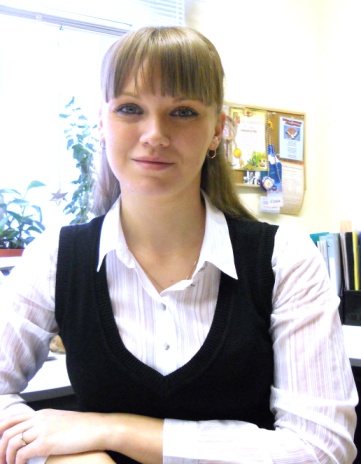 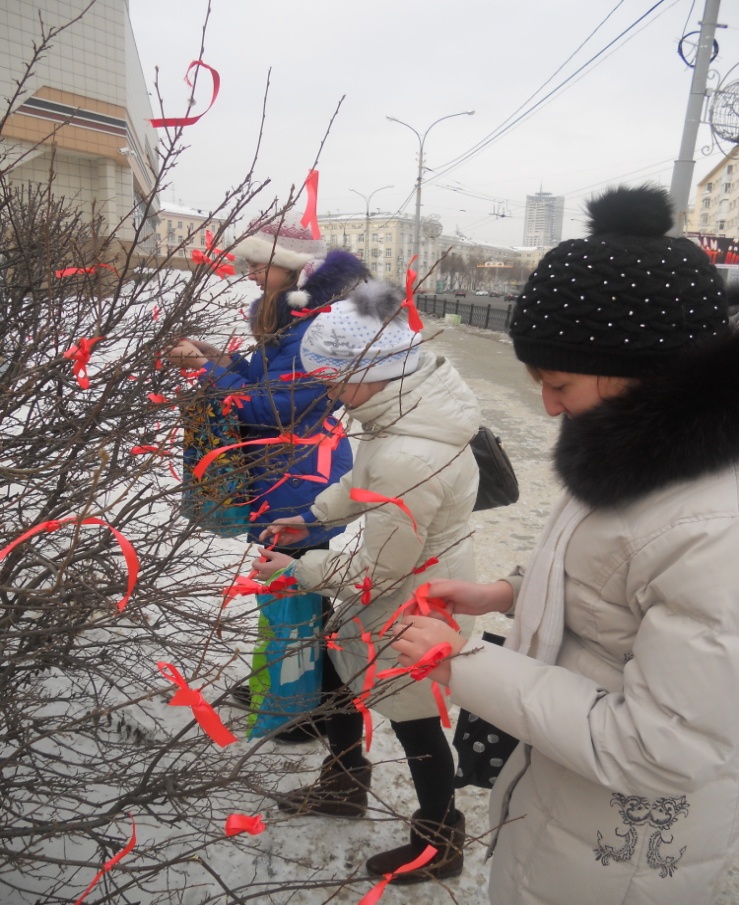 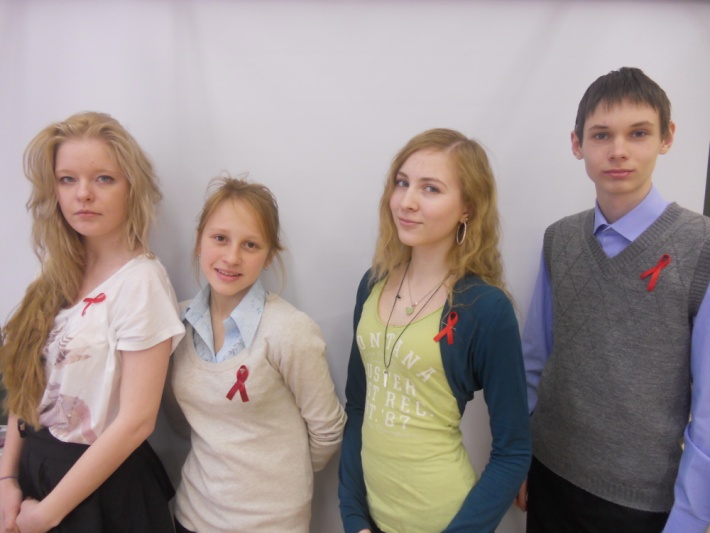 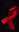 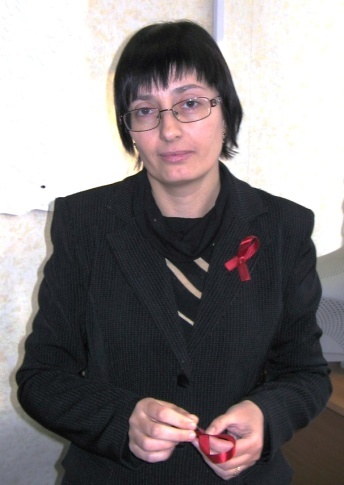 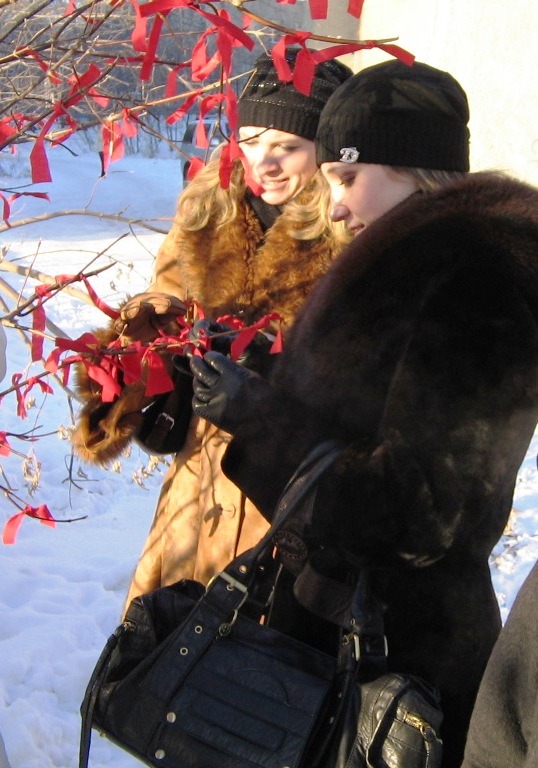 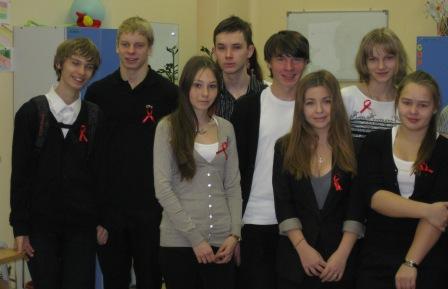 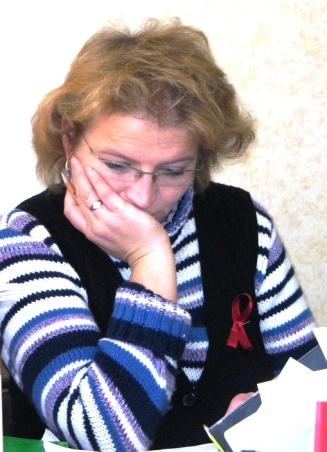 Спасибо за внимание